Organisations et labels
Collection de transparents
Organisations et labels
Liens
Bio Suisse
FiBL
Adresses bio : > 20 listes d’adresses avec navigation, bioactualites.ch
Rapport d’activité 2016 du FiBL 
Labelinfo (Pusch)
Comparaison des labels alimentaires, wwf.ch
Durabilité et qualité des aliments biologiques, FiBL 2015
Food wastage footprint & Climate Change, FAO 2015
Manger en respectant l’environnement, textes, fiches, wwf.ch
Labels et autres dénominations en Suisse, OFEV 2014 
Consommation durable, OFEV
© 2016 FiBL, Bio Suisse   •   Collection de transparents   •   10. Organisations et labels   •   Transparent 10.1
Organisations
Les principaux acteurs du secteur bio
Recherche et développement
FiBL avec Agroscope, ZHAW, HAFL, EPFZ
Organisations labelsGrands distributeursGroupements d’intérêtsp. ex. Bio Suisse, Coop, Migros, organisations de consommateurs, interprofessions, bionetz.ch, GI Œuf Bio
Contrôle et certification biobio.inspecta, ProCert, IMO, BTA

VulgarisationCantons, FiBL, privés
Législation
OFAG, OSAV

Application
Chimistes cantonaux
© 2016 FiBL, Bio Suisse   •   Collection de transparents   •   10. Organisations et labels   •   Transparent 10.2
Organisations
Interlocuteurs de Bio Suisse
Input
État, offices fédéraux, UE
Producteurs bio / vente directe
CollaborationSavoir-faire
Information
Moyens financiers
Membres (6000 fermes Bourgeon)
Contrôle bio et certification bio
Non-membres
Bio Suisse
Recherche bio, vulgarisation bio
32 organisations membres
Fédérations, organisations
Producteurs bio à l’étranger
Assemblée des délégués
Comité, Commissions, CG
Organisations (poo-ling, commercialisation
Preneurs de licences Bourgeon
Secrétariat
Transformation, commerce, impor-tation, restauration
Consommateurs, médias
Output
Représentation d’intérêts
Développement du marché
Transfertsde connaissances
Gestion de la marque
© 2016 FiBL, Bio Suisse   •   Collection de transparents   •   10. Organisations et labels   •   Transparent 10.3
Organisations
FiBL – Institut de recherche de l’agriculture biologique
Créé en 1973 ; fondation privée
150 collaborateurs en Suisse
20 collaborateurs en Allemagne et 20 en Autriche
70 stagiaires, diplômants, doctorants et apprentis
Recherche sur plus de 200 domaines bio en Suisse
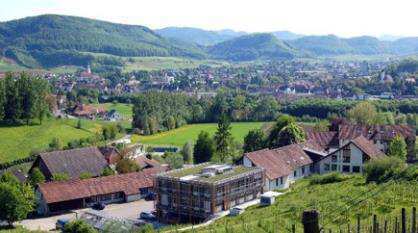 FiBL Allemagne(Francfort)
30 collaborateurs-trices
FiBL Suisse (Frick)
150 collaborateurs-trices
FiBL Autriche (Vienne)
20 collaborateurs-trices
© 2016 FiBL, Bio Suisse   •   Collection de transparents   •   10. Organisations et labels   •   Transparent 10.4
Organisations
FiBL – Institut de recherche de l’agriculture biologique
Sciences du sol
Sciences animales agricoles
Sciences végé-tales agricoles
Régulation des parasites
Grandes cultures respectueuses du climat
Protection des plantes :variétés, biodiversité
Diminution des concentrés
Essai DOC depuis 1978
Monitoring des ravageurs
Photos : FiBL
© 2016 FiBL, Bio Suisse   •   Collection de transparents   •   10. Organisations et labels   •   Transparent 10.5
Organisations
FiBL – Institut de recherche de l’agriculture biologique
Socioéconomie
Collaboration internationale
Conseil, formation et communication
Développement du marché
Évaluation de la durabilité
Visites de cultures
Comparaisons de systèmes
Agrosociologie
Conseil
Photos: FiBL
© 2016 FiBL, Bio Suisse   •   Collection de transparents   •   10. Organisations et labels   •   Transparent 10.6
Organisations
FiBL – Informations
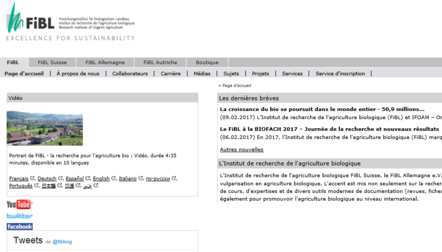 Le FiBL rend l’information rapidement accessible
www.fibl.org 
Informations sur la recherche inter-disciplinaire et les innovations agricoles
www.youtube.com/user/FiBLFilm 
Vidéos sur l’agriculture biologique: Nouveautés de la pratique et de la recherche
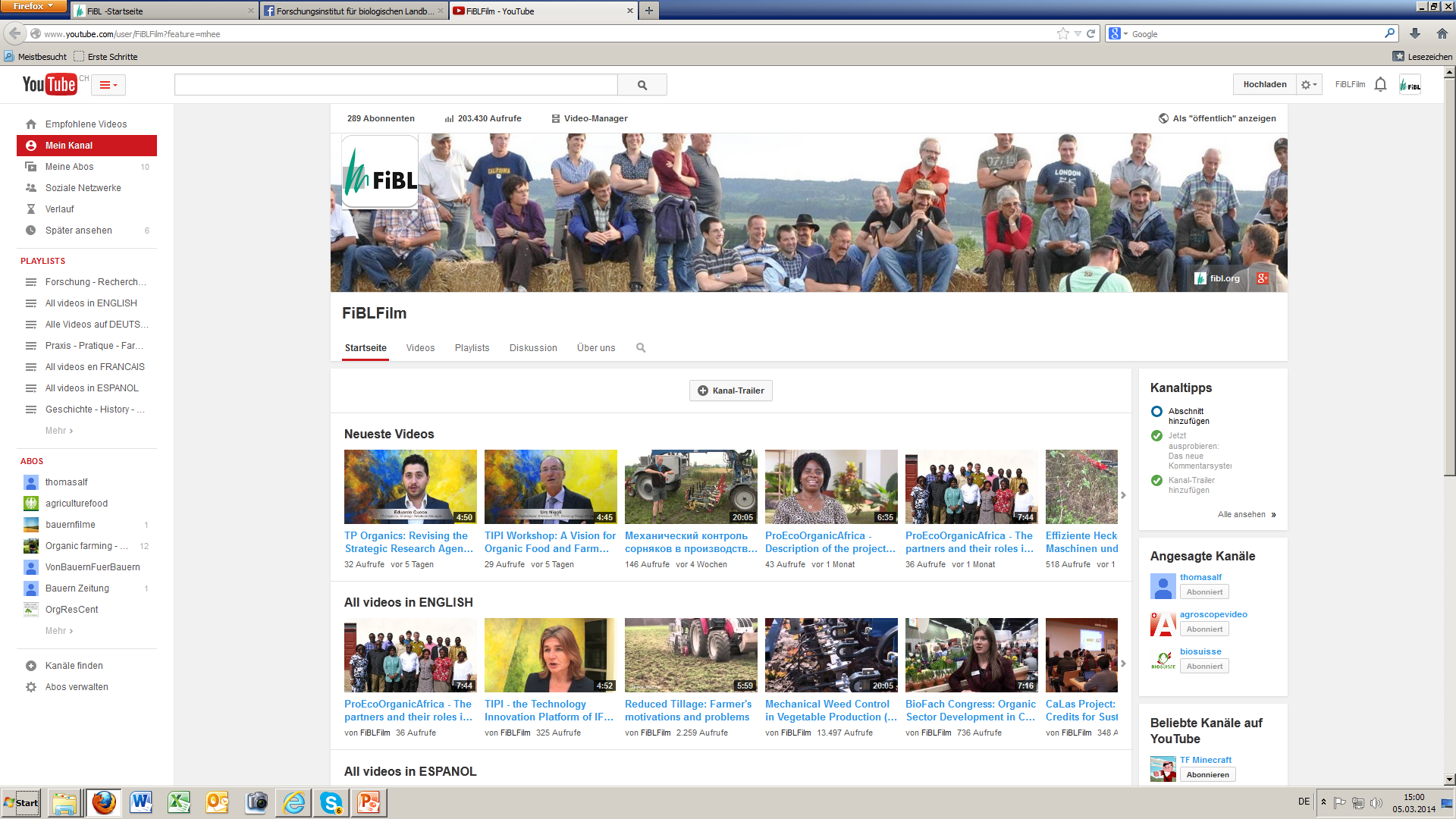 © 2016 FiBL, Bio Suisse   •   Collection de transparents   •   10. Organisations et labels   •   Transparent 10.7
Organisations
FiBL – Informations
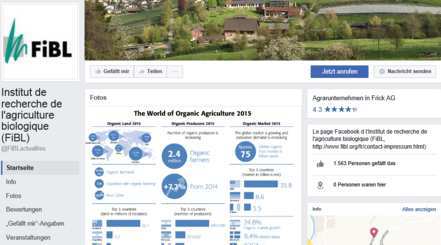 www.facebook.com/FiBLnews 
Réseau international
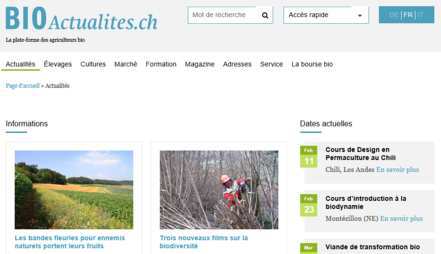 www.bioactualites.ch/ 
La plateforme pour les productrices et producteurs biologiques suisses
Bioactualités
Le Magazine du mouvement bio édité par Bio Suisse et le FiBL en f/d/i
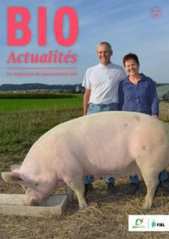 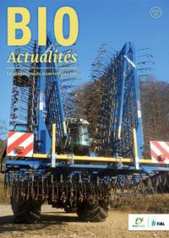 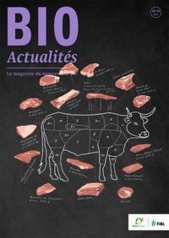 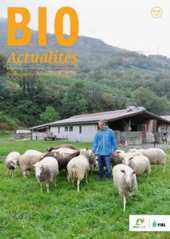 © 2016 FiBL, Bio Suisse   •   Collection de transparents   •   10. Organisations et labels   •   Transparent 10.8
Organisations
FiBL – Informations
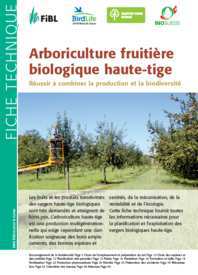 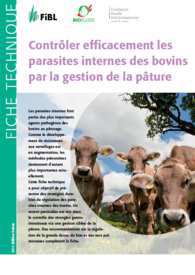 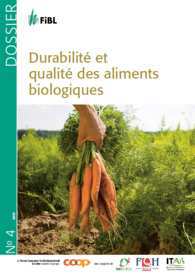 Fiches techniques
Pour les productrices et les producteurs, à télécharger gratui-tement depuis la boutique du FiBL
Supports de formation
Agriculture Biologique: Les Nouvelles Règles
Adresses bio
Liste des intrants
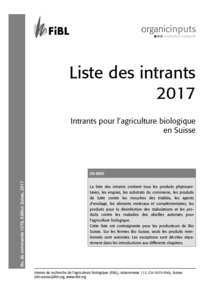 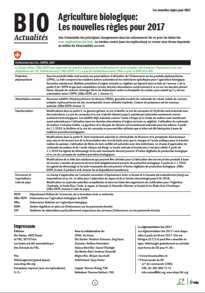 © 2016 FiBL, Bio Suisse   •   Collection de transparents   •   10. Organisations et labels   •   Transparent 10.9
Organisations
Bio Suisse – Ce que le Bourgeon garantit
© 2016 FiBL, Bio Suisse   •   Collection de transparents   •   10. Organisations et labels   •   Transparent 10.10
Organisations
Bio Suisse – Ce que le Bourgeon garantit
Les denrées alimentaires qui ont le Bourgeon sont issues d’une production durable. Les producteurs Bourgeon ramènent l’équilibre entre l’homme, l’animal et la nature.

Pour que l’équilibre se maintienne à long terme, des organismes indépendants contrôlent chaque année l’ensemble de la filière de création de valeur. Bio Suisse soutient en outre ce processus à l’aide de différents projets pour le développement de la durabilité.

Le Bourgeon représente :
Bio Suisse (logo de la fédération de la principale organisation d’agriculture biologique de Suisse)
Les produits bio (produits selon le Cahier des charges de Bio Suisse)
Les membres de la Fédération (signe de reconnaissance pour les producteurs)	Plus de 6’000 entreprises agricoles et horticoles	Plus de 840 entreprise agroalimentaires et commerciales sous licence
© 2016 FiBL, Bio Suisse   •   Collection de transparents   •   10. Organisations et labels   •   Transparent 10.11
Organisations
Bio Suisse – Tâches
Organisation faîtière des entreprises Bourgeon suisses
Propriétaire de la marque déposée du Bourgeon
32 organisations membres représentées par 100 délégué-e-s
© 2016 FiBL, Bio Suisse   •   Collection de transparents   •   10. Organisations et labels   •   Transparent 10.12
Organisations
Bio Suisse – Organigramme de la Fédération
Illustration : Bio Suisse
© 2016 FiBL, Bio Suisse   •   Collection de transparents   •   10. Organisations et labels   •   Transparent 10.13
Labels et marques
Le Bourgeon – Les principes des producteurs Bourgeon
Illustration : Bio Suisse
© 2016 FiBL, Bio Suisse   •   Collection de transparents   •   10. Organisations et labels   •   Transparent 10.14
Labels et marques
Le Bourgeon – Utilisation du logo
Le Bourgeon Bio Suisse
Logo de l’organisation : Utilisé sur tous les documents officiels et les moyens publicitaires
Étiquetage des produits : Au minimum 90 % des matières premières d’un produit doivent provenir de Suisse
Le Bourgeon Bio
Étiquetage des produits : Le produit contient plus de 10 % de matières premières importées
Les matières premières importées sont soumises à des directives et à des contrôles équivalents à ceux des produits Bourgeon suisses
© 2016 FiBL, Bio Suisse   •   Collection de transparents   •   10. Organisations et labels   •   Transparent 10.15
Labels et marques
Le Bourgeon – Utilisation du logo
Étiquetage des produits : Distingue les produits primés lors des concours de qualité parce qu’ils se démarquent sur le plan du goût et de la qualité
Étiquetage des produits : Désigne les produits obtenus pendant les 2 ans de la phase de reconversion de la production conventionnelle à l’agriculture biologique. Les prescriptions et les con-trôles correspondent aux autres produits Bourgeon
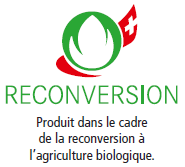 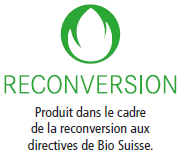 Étiquetage des produits : Est utilisé pour les aliments fourragers bio ainsi que pour les engrais et autres produits pour l’horticulture
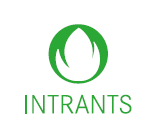 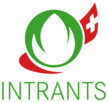 © 2016 FiBL, Bio Suisse   •   Collection de transparents   •   10. Organisations et labels   •   Transparent 10.16
Labels et marques
Normes bio pour les marques et labels bio
Source : Durabilité et qualité des aliments biologiques, Bickel et Rossier, FiBL 2015
© 2016 FiBL, Bio Suisse   •   Collection de transparents   •   10. Organisations et labels   •   Transparent 10.17
Labels et marques
Qu’est-ce qu’un label ?
La notion de label n’est pas spécifique et les limites sont difficiles à définir.

Les labels se différencient par leur histoire, leur thématique, leur organisation et leurs objectifs. Il y a sans cesse de nouveaux labels tandis que d’autres disparaissent. Les exigences des labels peuvent changer.

Les labels doivent signaler les qualités particulières de certains produits
Labels sociaux
Labels régionaux ou de provenance géographique
Labels pour le bien-être des animaux
Labels environnementaux, écologiques ou biologiques

Labels environnementaux, écologiques ou biologiques: Labels qui signalent les caractéristiques écologiques d’un produit. La base légale pour le bio est l’Ordonnance fédérale sur l’agriculture biologique
© 2016 FiBL, Bio Suisse   •   Collection de transparents   •   10. Organisations et labels   •   Transparent 10.18
Labels et marques
Quels types de labels y a-t-il ? Où se trouve le Bourgeon ?
Label
Déclaration
Label de qualité
Sans certification
Avec certification
Marque protégée
Un label de qualité sert à distinguer des produits en véhiculant des affirmations sur leurs qualités, leurs exigences de sécurité ou leurs caractéristiques environnementales.
La certification permet de prouver que les exigences particulières d’un label ont été respectées.
Illustration : FiBL, modifié d’après labelinfo.ch
© 2016 FiBL, Bio Suisse   •   Collection de transparents   •   10. Organisations et labels   •   Transparent 10.19
Labels et marques
Qu’est-ce qu’une marque ?
Définition des marques
«Au sens juridique, une marque est un emblème protégé utilisé par une entreprise pour distinguer ses produits ou prestations de ceux des autres entreprises.» (Source : ige)
Combinaison d’un nom et du logo qui va avec et qui désignent ensemble certains produits ; mise en évidence dans la publicité en tant que symbole de leurs qualités

Le Bourgeon est la marque déposée de Bio Suisse (Association suisse des organisations d’agriculture biologique).

Conditions pour l’utilisation de Bourgeon 
Contrat de production (producteurs agricoles) ou de licence (entreprises agroalimentaires et commerciales) et respect du Cahier des charges  de Bio Suisse pour la production, la transformation et le commerce des produits de l’agriculture biologique
© 2016 FiBL, Bio Suisse   •   Collection de transparents   •   10. Organisations et labels   •   Transparent 10.20
Labels et marques
Type de label : Label de qualité avec certification
Service d’accré-ditation de l’État
Organisme de contrôle et de certification
Produit 
(correspond au cahier des charges)
Label ou marque(label de qualité avec certification)
Un label est géré par le propriétaire du label qui définit les caractéristiques des produits
Une maque se positionne par une plus-value par rapport à d’autres acteurs du marché et se commercialise activement
Des organismes de contrôles indépendants vérifient leur utilisation
Illustration : FiBL
© 2016 FiBL, Bio Suisse   •   Collection de transparents   •   10. Organisations et labels   •   Transparent 10.21
Labels et marques
La jungle des labels
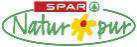 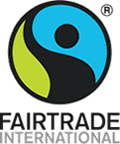 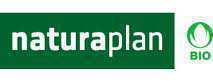 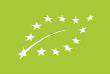 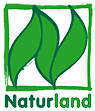 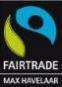 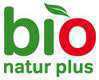 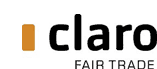 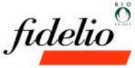 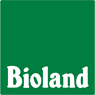 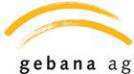 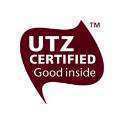 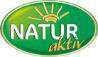 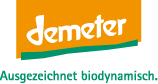 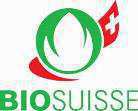 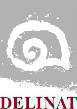 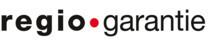 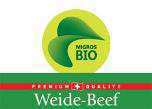 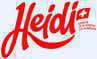 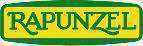 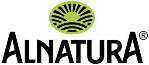 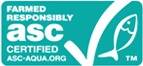 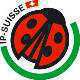 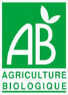 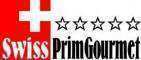 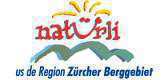 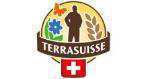 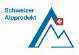 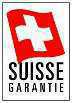 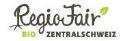 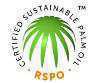 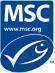 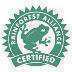 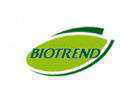 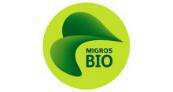 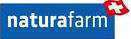 © 2016 FiBL, Bio Suisse   •   Collection de transparents   •   10. Organisations et labels   •   Transparent 10.22
Labels et marques
Bio ou pas ?
Bio
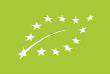 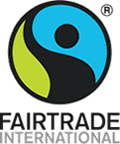 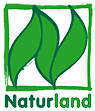 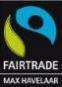 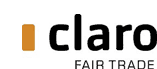 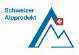 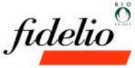 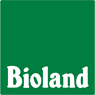 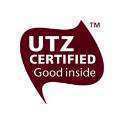 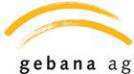 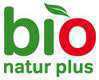 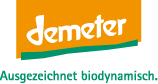 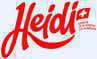 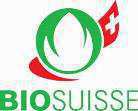 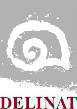 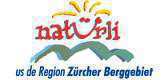 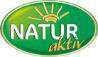 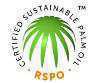 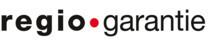 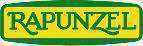 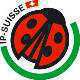 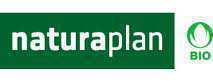 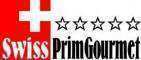 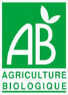 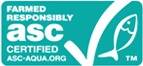 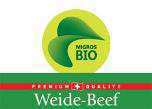 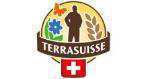 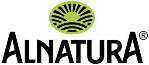 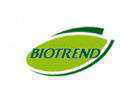 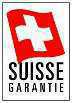 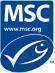 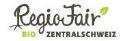 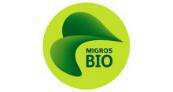 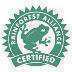 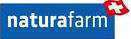 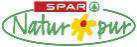 >90% Bio
© 2016 FiBL, Bio Suisse   •   Collection de transparents   •   10. Organisations et labels   •   Transparent 10.23
Labels et marques
Qui octroie les labels et les marques ?
Les labels et les marque du secteur alimentaire sont en gros classés en trois groupes :

Marques privées
De sociétés commerciales et de transformateurs (marque commerciale, marque du fabricant)

Labels ou marques indépendants, institutionnels
D’associations, d’institut(ion)s, d’organisations

Labels étatiques
D’états et d’unions d’états
© 2016 FiBL, Bio Suisse   •   Collection de transparents   •   10. Organisations et labels   •   Transparent 10.24
Labels et marques
Marques commerciales et labels du secteur bio
Labels d’entreprises et marques commerciales
Labels et marques d’institutions et d’associations
Labels étatiques
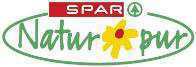 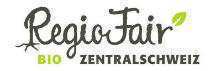 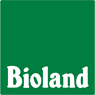 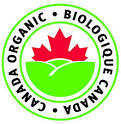 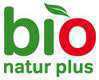 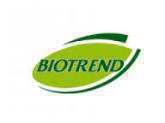 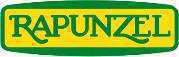 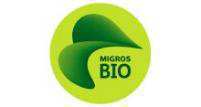 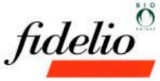 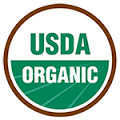 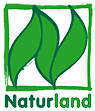 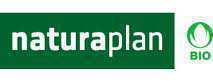 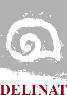 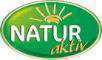 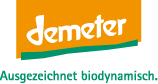 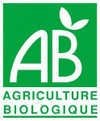 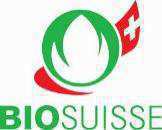 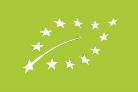 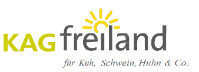 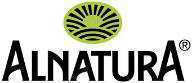 © 2016 FiBL, Bio Suisse   •   Collection de transparents   •   10. Organisations et labels   •   Transparent 10.25
Labels et marques
Marques commerciales et labels du secteur bio
Labels d’entreprises et marques commerciales
Labels et marques d’institutions et d’associations
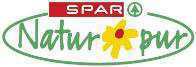 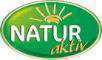 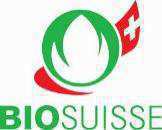 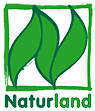 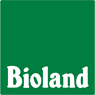 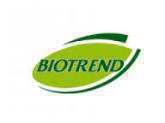 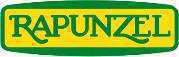 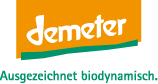 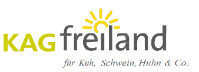 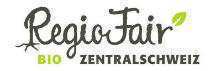 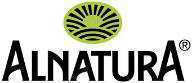 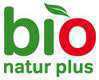 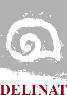 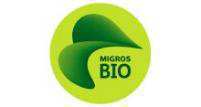 Labels étatiques
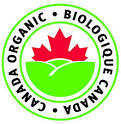 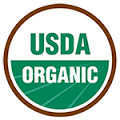 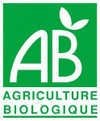 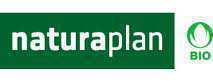 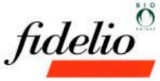 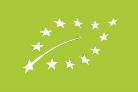 © 2016 FiBL, Bio Suisse   •   Collection de transparents   •   10. Organisations et labels   •   Transparent 10.26
Labels et marques
Classement de 31 labels alimentaires étudiés en détail
«Excellent» et «Très recommandable» si la plupart des critères sont remplis :
Production biologique cohérente
Protection active des écosystèmes et de la biodiversité
Production animale respectueuse
Pas de transports aériens
Conditions de travail sociales et relations commerciales équitables
Interdiction des organismes génétiquement modifiés
Transparence et contrôles annuels indépendants
Formations et contrôles d’efficacité réguliers
Source : Konsumentenschutz Schweiz (en collaboration avec Pusch, Helvetas et WWF)
© 2016 FiBL, Bio Suisse   •   Collection de transparents   •   10. Organisations et labels   •   Transparent 10.27
Labels et marques
Bio, fair ou régional
La définition historique de ses contenus rend chaque label différent des autres. Attention ! Ces illustrations viennent de l’ancien système d’évaluation de 2010. Les «contenus» des trois labels présentés se sont depuis lors en partie élargis.
Les évaluations de labels sont délicates. Chaque label ne doit en effet pas cou-vrir tous les contenus pour pouvoir mieux se concentrer sur ses buts centraux.
Illustrations : Labelinfo.ch, 2015
© 2016 FiBL, Bio Suisse   •   Collection de transparents   •   10. Organisations et labels   •   Transparent 10.28
Labels et marques
Fairtrade et Bio – un partenariat logique ?
Fairtrade et Bio visent différents aspects de la durabilité et n’ont que peu collaboré pendant longtemps.

Agriculture biologique 
Tire son origine dans l’écologie
Évolution vers des labels durables (aussi sur les plans sociaux et économiques)

Fairtrade
Tire son origine dans l’équité sociale et économique
Évolution vers des labels durables (aussi sur les plans écologiques)

Il y a aujourd’hui des combinaisons de labels bio et fairtrade pour garantir une durabilité globale (pour les produits du Sud).
© 2016 FiBL, Bio Suisse   •   Collection de transparents   •   10. Organisations et labels   •   Transparent 10.29
Labels et marques
Évaluation de la durabilité du Bourgeon
Conditions pour la crédibilité d’un label
Les informations sur les critères et le système du label sont transparentes et libres d’accès.
Le respect des critères du label est contrôlé puis certifié par un organisme indépendant.

Les labels qui sont jugés excellents, comme le Bourgeon, se sont adaptés à l’augmen-tation des exigences pour une production alimentaire respectueuse de l’environne-ment et des droits sociaux

Les produits de ce genre de labels offrent des plus-values importantes pour l’environnement et la société.
Source : Labelinfo.ch
© 2016 FiBL, Bio Suisse   •   Collection de transparents   •   10. Organisations et labels   •   Transparent 10.30
Labels et marques
Labels utiles – Consommateurs responsables
Acheter consciemment – voilà comment ça marche :
Seulement autant que nécessaire, pas de gaspillage alimentaire (food waste)
Produits bio et fairtrade
Produits de saison et régionaux
Viande de production respectueuse des animaux
Poisson de production et de pêche durables
Pas de transports aériens
Source : Konsumentenschutz Schweiz (en collaboration avec Pusch, Helvetas et WWF)
© 2016 FiBL, Bio Suisse   •   Collection de transparents   •   10. Organisations et labels   •   Transparent 10.31
Labels et marques
Labels utiles – Que faut-il encore ?
Champs d’action pour la consommation durable dans le domaine de l’alimentation
Analyse et évaluation des conséquences des produits
Normes de production et directives d’approvisionnement
Informations sur les produits
Conception des assortiments
Information  et sensibilisation des consommatrices et des consommateurs
Communication sur les contenus et les valeurs des labels et des marques
Source : DETEC, OFEV, 2011
© 2016 FiBL, Bio Suisse   •   Collection de transparents   •   10. Organisations et labels   •   Transparent 10.32
Labels et marques
Food Waste – Sensibilisation
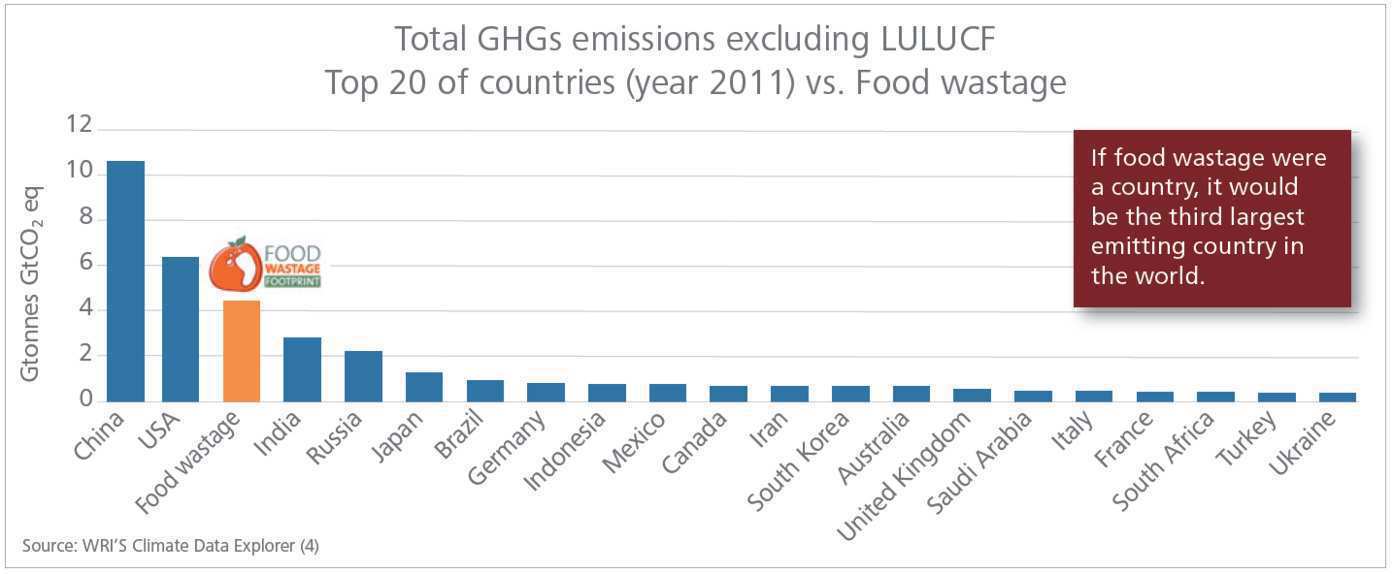 Source : WRI’s Climate Data Explorer (4)
© 2016 FiBL, Bio Suisse   •   Collection de transparents   •   10. Organisations et labels   •   Transparent 10.33
Labels et marques
Comparaison de labels et de marques commerciales : Organisations
* Le nombre total de produits bio sans Bourgeon ne peut pas excéder 5% de l'assortiment bio de Coop.
Source : Regula Bickel, FiBL
© 2016 FiBL, Bio Suisse   •   Collection de transparents   •   10. Organisations et labels   •   Transparent 10.34
Labels et marques
Comparaison de labels et de marques commerciales : Champ d’application
Source : Regula Bickel, FiBL
© 2016 FiBL, Bio Suisse   •   Collection de transparents   •   10. Organisations et labels   •   Transparent 10.35
Labels et marques
Comparaison de labels et de marques commerciales : Transformation
Source : Regula Bickel, FiBL
© 2016 FiBL, Bio Suisse   •   Collection de transparents   •   10. Organisations et labels   •   Transparent 10.36
La qualité des denrées alimentaires biologiques
Les produits bio sont-ils plus sains ?
Des méta-études montrent  que les denrées alimentaires bio contiennent
Moins de pesticides (utilisation interdite)
Moins de nitrate
Moins de cadmium
Plus d’antioxydants
Meilleur rapport entre les acides gras oméga 3 et oméga 6 dans le lait et la viande (raison : davantage de fourrages grossiers – «lait des prés»)

Des méthodes analytiques alternatives (cristallographies) montrent que les denrées alimentaires bio sont
Plus «vivantes»
Source : Durabilité et qualité des aliments biologiques, Bickel et Rossier, FiBL 2015
© 2016 FiBL, Bio Suisse   •   Collection de transparents   •   10. Organisations et labels   •   Transparent 10.37
La qualité des denrées alimentaires biologiques
Les produits bio sont soumis à des restrictions
Les denrées alimentaires biologiques sont fabriquées avec ménagement, il n’y a pas de
produits restructurés à l’aide d’enzymes (viande moulée)
produits artificiels comme le Quorn
Le fait est que les produits bio ne contiennent
pas ou peu d’additifs
pas d’édulcorants, de stabilisateurs et de conservateurs artificiels
pas de glutamate comme renforçateur de goût
pas de colorants
pas d’arômes artificiels
pas de graisses durcies (hydrogénées)
Source : Durabilité et qualité des aliments biologiques, Bickel et Rossier, FiBL 2015
© 2016 FiBL, Bio Suisse   •   Collection de transparents   •   10. Organisations et labels   •   Transparent 10.38
La qualité des denrées alimentaires biologiques
Additifs autorisés dans les produits bio
L’ordonnance bio de l’UE et les organisations bio labellisatrices limitent fortement le nombre des additifs autorisés dans la fabrication des denrées alimentaires biologiques.
Source : Durabilité et qualité des aliments biologiques, Bickel et Rossier, FiBL 2015
© 2016 FiBL, Bio Suisse   •   Collection de transparents   •   10. Organisations et labels   •   Transparent 10.39
La qualité des denrées alimentaires biologiques
Composition des acides gras du lait
Le rapport entre les acides gras oméga 6 et oméga 3 est plus bas dans le lait bio, ce qui le rend meilleur pour la santé humaine que le lait de production conventionnelle.
© 2016 FiBL, Bio Suisse   •   Collection de transparents   •   10. Organisations et labels   •   Transparent 10.40
La qualité des denrées alimentaires biologiques
Une cristallographie sensible de lait
La cristallographie sensible (ou cristallographie au chlorure de cuivre) a été standardisée dans de nombreux pays européens pour une série de denrées alimentaires, et elle est utilisée avec succès pour l’évaluation des processus de transformation et pour la classification des produits biologiques.
Lait conventionnel homogénéisé et UHT
Lait biodynamique pasteurisé
La cristallographie sensible forme des images appelées cristallogrammes qui sont produites dans des conditions standardisées qui les rendent comparables.
Illustrations : Johannes Kahl, Université de Kassel
© 2016 FiBL, Bio Suisse   •   Collection de transparents   •   10. Organisations et labels   •   Transparent 10.41
La qualité des denrées alimentaires biologiques
Comparaison des denrées alimentaires biologiques et conventionnelles
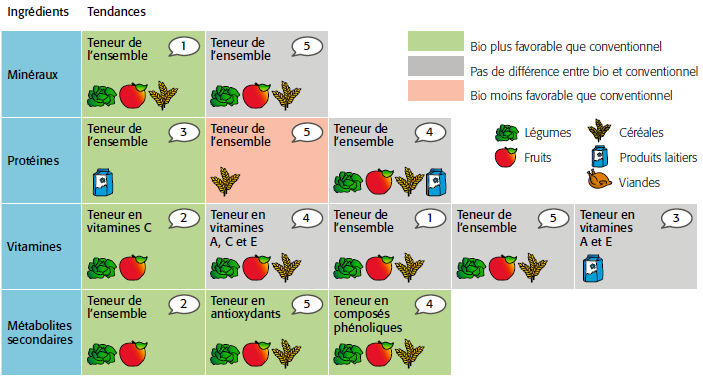 Source : Durabilité et qualité des aliments biologiques, Bickel et Rossier, FiBL 2015
© 2016 FiBL, Bio Suisse   •   Collection de transparents   •   10. Organisations et labels   •   Transparent 10.42
La qualité des denrées alimentaires biologiques
Comparaison des denrées alimentaires biologiques et conventionnelles
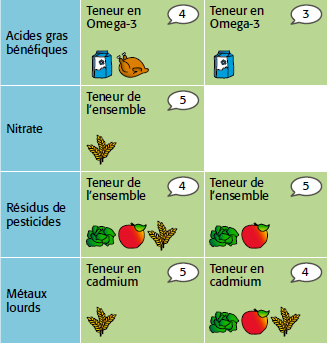 Sujets précis des études et méta-études sur la qualité des denrées alimentaires biologiques :
Hunter (2011) : Vitamines et minéraux
Brandt (2011) : Teneurs en composants végétaux secondaires dans les fruits et les légumes
Palupi (2012) : Vitamines, acides gras et protéines spécifiques dans les produits laitiers
Smith-Spangler (2012) : Dépouillement de 200 études sur différents composants
Baranski (2014) : Dépouillement de 343 études sur différents composants des fruits, des légumes et des céréales
(Les numéros dans les bulles blanches des illustrations renvoient aux 5 études et méta-études mentionnées ci-dessus.)
Source : Durabilité et qualité des aliments biologiques, Bickel et Rossier, FiBL 2015
© 2016 FiBL, Bio Suisse   •   Collection de transparents   •   10. Organisations et labels   •   Transparent 10.43
Organisations et labels
Impressum, commandes et droits d’utilisation
Éditeurs :
Institut de recherche de l’agriculture biologique (FiBL), Ackerstrasse 113, Postfach 219, CH-5070 Frick, tél. +41 (0)62 865 72 72info.suisse@fibl.org, www.fibl.org 
Bio Suisse Peter Merian-Strasse 34 CH-4052 Bâle, tél. +41 (0)61 204 66 66 bio@bio-suisse.ch, www.bio-suisse.ch 
Collaboration et vérification : 
Urs Guyer (Bio Suisse), Robert Obrist, Pascal Olivier (Bio Suisse)
Rédaction et mise en page : Regula Bickel, Simone Bissig, Kathrin Huber(v. française : aussi Manuel Perret)
Traduction : Manuel Perret
Illustrations : FiBL (sauf autres mentions)
Commande et téléchargement gratuit : www.shop.fibl.org  (Collection de transparents sur l’agriculture biologique)
Responsabilité : 
Les contenus de cette collection de transparents ont été réalisés et vérifiés avec le plus grand soin. Il n’est cependant pas possible d’exclure totalement toute erreur. Nous n’assumons donc aucune forme de responsabilité que ce soit pour d'éventuelles inexactitudes. 
Droits d’utilisation :
Cette collection de transparents est conçue pour l’enseignement et la formation. Ses différentes parties peuvent être utilisées, diffusées et modifiées à condition de mentionner les sources des textes et des illustrations. Les mentions de droits d'auteur de toute sorte qui sont contenues dans les documents téléchargés doivent être conservés et reproduits. Les éditeurs n’assument aucune responsabilité pour les contenus des liens externes.
2ème édition, 2016
1ère édition 2004, rédaction Res Schmutz
Cette collection de transparents a été cofinancée par la Coop avec un don fait à l’occasion des 20 ans de Coop Naturaplan
© 2016 FiBL, Bio Suisse   •   Collection de transparents   •   10. Organisations et labels   •   Transparent 10.44